НЕУСТОЙЧИВОСТЬ ТРЕНИЯ ГОРНЫХ ПОРОД В ЛАБОРАТОРНОМ ЭКСПЕРИМЕНТЕ
1,2Веттегрень Виктор Иванович,  2Пономарев А.В., 1Майбук З.-Ю.Я., 1ХромовА. Ан., 2Кулик В. Б,
1,2 Мамалимов Р. И., 2Щербаков И.П.
1Институт физики Земли им. О.Ю. Шмидта РАН, Москва, Россия
2Физико-технический институт им. А.Ф. Иоффе РАН, Санкт-Петербург, Россия
История вопроса
В 1966 г. известные американские специалисты в области физики разрушения и моделирования процессов подготовки землетрясений Brace и Byerlee высказали предположение, что причиной землетрясений может быть повторяющаяся неустойчивость скольжения блоков горных пород. Byerlee в 1978 г., обратил  внимание, что некоторые глины обладают аномально низкими коэффициентами трения и предположил , что неустойчивость может быть вызвана существованием таких глин в контактном слое между блоками горных пород.
История вопроса
Han в 2011 г. предположил, что контактный слой представляет собой продукт измельчения породы до наноразмеров . Di Toro предположил, что  в этом слое образуется насыщенный флюидом минеральный агрегат. Fialko в 2005 г и Nielsen в 2008 предположили, что при трении из-за высоких температур формируется расплав минералов . Прямые исследований строения такого слоя мы начали в 2011 году по предложению Г.А.  Соболева и Ю.А. Морозова.
Результаты наших исследований природных зеркал скольжения
Используя методы инфракрасной, рамановской и флуоресцентной спектроскопии исследовали строение природных зеркал скольжения на поверхности  рифейского песчаника, доломита и порфирита.  Результаты этих исследований были обобщены в 2016 г. в монографии Г.А. Соболев, В.И. Веттегрень и др., «Нанокристаллы в горных породах». Оказалось, что  все зеркала скольжения содержат дефектные нанокристаллы (песчаник - монтмориллонита; доломит –  кварца и альбита,  а порфирит – эпидота) и воду с растовренными в ней ионами металлов.
Естественная трещина сдвига в керне, который был извлечен  с глубины 560 м
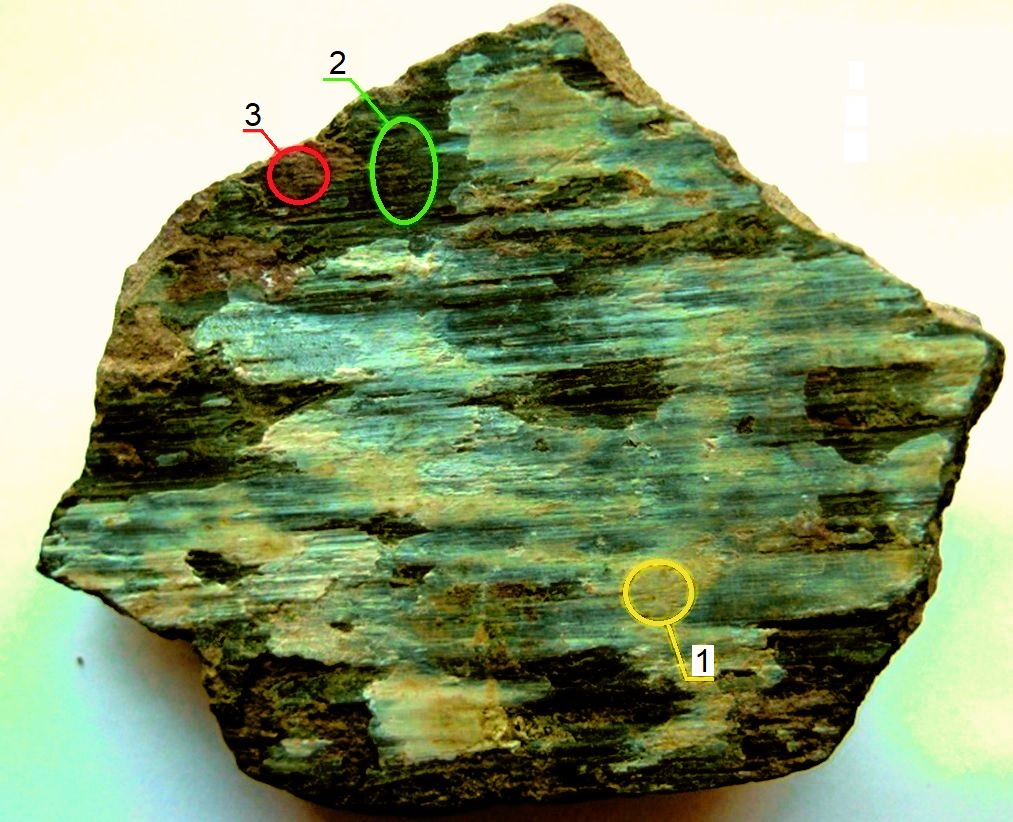 Спектр затухания ИК излучения в желто-зеленых полях
Спектр затухания ИК излучения в поверхностном слое вмещающей породы
Строение поверхности трещины сдвига
Поверхность трещины сдвига представляет собой трехслойную структуру. Верхний слой содержит только нанокристаллы глауконита. Под ним расположен слой, в котором, кроме глауконита, содержатся кристаллы кальцита и монтмориллонита. Общая толщина этих слоев составляет около 600 мкм.
Строение поверхности после образования трещин сдвига
Образование трещин сдвига в гнейсе и граните привело к образованию на их поверхности глинистых минералов (каолинита, иллита, глауконита и монтмориллонита ), насыщенных водой и имеющих низкий коэффициент трения.
Исследование поверхности после трения
Цель работы - исследовать минеральный состав поверхностных слоев пород после трения в лаборатории 
Образцы: рифейский песчаник, диорит и ксенолит. 
Методы - инфракрасная, рамановская и фотолюминесцентная спектроскопия.
Фотография узла трения
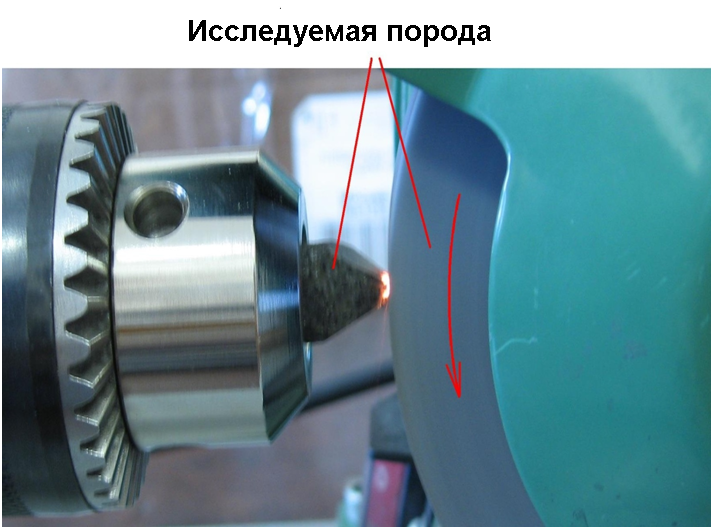 Исследованные породы
Рифейский песчаник, из шурфов полуострова Средний на северном побережье Кольского полуострова. 
Диорит ,  из скважины Воронежского кристаллического массива
Ксенолит - обломок, выброшенный при взрыве вулкана Шивелуч (Камчатка) в 1964 г.
Результаты исследования поверхностей горных пород после трения
Анализ инфракрасных, рамановских и люминесцентных спектров поверхностей трения рифейского песчаника, диорита и ксенолита показал, что после трения они содержат дефектные нанокристаллы глин  (каолинита  и монтмориллонита) и воду с растоворенными в ней ионами металлов.
Температура в зоне трения песчаника
Возможный механизм образования глин
Предполагается, что глины образуются после разрывов химических связей в кристаллических решетках минералов и образования свободных радикалов.  Свободные радикалы весьма активны и инициируют химические реакции, в которых участвует вода и ионы, растоворенные в ней. Эти реакции, вероятно, и приводят к образованию глин.
Спектр излучения гранита при трении
Во время трения разрываются межатомные Si-O-Si  и Al-O-Al связи и возникают электронно-возбужденные свободные радикалы ≡Si-O-, ионы Fe3+, замещающие ионы Si4+, центры [AlO4]- и ловушки электронов. Эти возбужденные связи, ионы и ловушки весьма активны и в присутствии воды и растворенных  в ней ионов металлов могут вызывать химические реакции, приводящие к образованию глин
Предположение
Формирование глинистой прослойки в зоне трения, по-видимому, может рассматриваться как фактор, вызывающий переключение из режима плавного роста деформации или смещения при трении к ее скачкообразному увеличению. Пока в зоне трения не образуется слой глины, напряжение растет. В момент, когда он покрывает достаточно большую поверхность трения, сила трения резко уменьшается и возникает скачкообразный сдвиг
Благодарю за внимание